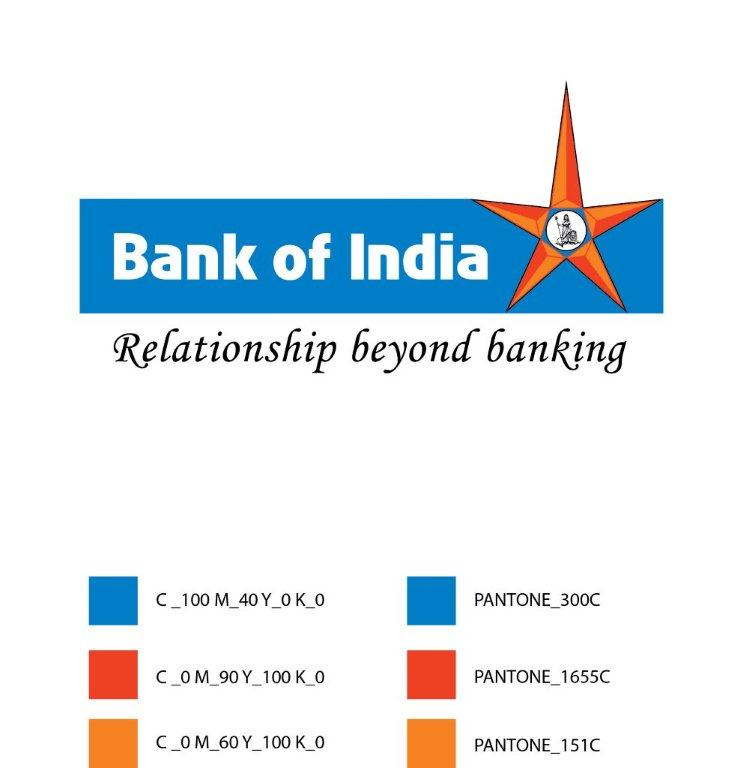 A Year of 
Balance Sheet Consolidation  
& Capital Optimisation
Performance During
Q4/Full Year : FY15-16
PERFORMANCE AT A GLANCE
2
Business -Sequential
(`.in Crores)
3
CASA Profile
(`. in Crores)
CASA Ratio: 
  34.18 %
CASA 
YoY Growth: 11.84%
Current Deposit 
YoY Growth: 8.04%
Savings Deposit
YoY Growth: 12.54 %
4
Key Sectors – Domestic Credit
(` in Crores)
5
Retail Credit
(` in Crores)
6
Priority Sector Advances (Revised definition)
(`. in Crores)
* Including RIDF Rs.6936 crores  ( out of which, NABARD-Rs.5428 cr,SIDBI-Rs.894 cr and NHB-Rs.614 cr)
7
Domestic Credit- Industry  Wise
(`. in Crores)
8
Advances - Infrastructure Sectors
(`. in Crores)
*O/S in Distribution Companies & SEB also includes outstanding in Bonds
9
Implementation of UDAY Scheme
(Rs. in Crs.)
Total Exposure to State Electricity Corporations :
                   Generation     -                                              Rs. 6205 crs.
                   Transmission  -                                              Rs. 1414 crs.
                  Distribution    –                                              Rs. 8780 crs.
---------------------------------------------------------------------------------------------------
                                                                Total 	=       Rs.16399   crs.
Exposure on 7 DISCOMS Covered under UDAY Scheme  : Rs. 5882.08 crs. of which
Food Credit – Credit availed by Govt of Punjab State
Sanctioned Limit – Rs 2500.52 Crore.

Amount O/s – Rs 2206.11 Crore.

Provision on standard Asset – Rs 165.46 Cr @ 7.5% in terms of RBI letter No DBR.No.BP.13018/21.04.048/2015-16 dt 12.04.2016.
Restructured Assets
(`. in Crores)
12
Standard Restructured Advances - Sequential
(`. in Crores)
Figures in ( ) represents % to Gross Advances
13
Movement in Restructured Portfolio as on 31.03.2016 (Domestic)
14
Flexible Structuring under 5/25 Scheme
(`. in Crores)
Bank has approved flexible structuring of 10 projects under 5/25 Flexible Structuring Scheme. Total Sanctioned Amount under Flexible structuring of Rs. 2,165.35 Crores.

Total number of SDR cases is 18 accounts (out of which 9 accounts were approved, 2 were declined while 7 are under process). 
Total exposre:Rs.40,544 crore out of which, BOI’s exposure: Rs.2,378 crore .
15
SMA-0,1,2 ACCOUNTS – AS ON 31.03.2016
REPORTED TO RBI-CRILC (Central Repository of Information on Large Credits) 
EXPOSURE OF RS. 5 Crore and above
(`. In  Crores)
16
(`. in Crores)
Sale of Assets to ARCs
17
* Non fund based of already sold accounts
Assets Classification – Sequential (Global)
(`. in Crores)
18
Asset Quality – Sequential  (Global)
(`. in Crores)
19
Movement of NPA –Global (Q-o-Q)
(`. in Crores)
20
Movement of NPA(Including AQR) –Global (Y-O-Y)
(`. in Crores)
21
Sector wise NPA
Domestic
(`. in Crores)
(`. in  Crores)
Overseas
22
Limit wise NPA -Domestic
(`. in Crores)
23
Assets code wise movement in NPA
(`. in Crores)
24
Assets code wise movement in Provision (Global)
(`. in Crores)
25
Average provisions -   Domestic
(`. in Crores)
26
Wilful Defaulters and Suit filed  Accounts
(`. in Crores)
WILFUL DEFAULTERS
Suit Filed & Decreed Accounts
27
Investments  - Domestic
(`. in Crores)
28
Performance of Treasury operations
Treasury Income stood at the level of  Rs 854.94 crores in Q4 of  FY16. The increase in income provided support to both interest and Non Interest Income .
Total size of Bank’s Domestic Investment  as on 31st  Mar., 2016 stood at Rs.  1,15,179 crore.
As on 31st  March, 2016, the share of SLR-Securities in Total Investment is   86.64%.
The bank had 78.19 % of SLR-Securities in HTM 21.68 % in AFS and 0.13% in HFT as on  31st March, 2016.
The percent of SLR to NDTL as on 31st  March, 2016 was at   25.78 %.
The bank shifted SLR Securities worth Rs.  18,223.41 Crore from HTM to AFS portfolio during FY16.
In Q4, FY16 amount of Rs.144.47 Crore is provided towards additional depreciation on Investments.
29
Net Interest Income
(`. in Crores)
30
Non-Interest Income
(`. in Crores)
31
Profitability
(`. in Crores)
32
Provisions
(`. in Crores)
33
N
Key Financial Ratios (Quarter ended )
34
N
Key Financial Ratios (Year ended)
35
Capital Adequacy – Basel-III
(`. in Crores)
36
Rating Wise Distribution of Assets
(`.in Crores)
37
Multiple Delivery Channels
Branch Expansion
ATM Roll-Out
Debit Card (‘000)
38
Multiple Delivery Channels (cont’d)
Internet Banking Users  - Retail (‘000)
Internet Banking Users  - Corporate
Mobile Banking Users
e-Galleries
39
Performance Under Financial Inclusion
40
Financial Inclusion
(Amt. Rs.cr.)
FLCs –  Outdoor activities undertaken
RSETI – Candidates Trained
A/cs through BC Channel
(Amt Rs. lacs)
41
Shareholding Pattern-   31.03.2016
42
Raising Capital during the FY2015-2016
(`. in Crores)
43
Awards & Recognition
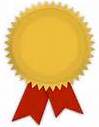 Bank received “Best MSME Banking Excellence Award” for “Best Performance in Micro Units Development and Refinance Agency (MUDRA) loan” under Large Bank category from Hon’ble Union Minister, Shri Piyush Goyal.
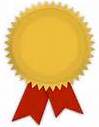 Bank has been rated by Economic Times as the “Second Most Trusted Brand” in India among the PSU banks in 2015.
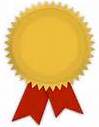 Bank received “Best Bank” award for “use of Technology for Financial Inclusion among Large Banks” for FY 2014-15 from IDRBT at the hands of Governor, RBI.
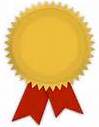 Bank received “Best MSME Bank” and “Best Bank for Operational Performance” awards.
Financial Inclusion & Payment System Award by Elets Media at New Delhi at the hands of  Minister of Rural Development.
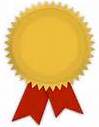 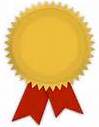 Bank received “PMJDY Excellence Award” from Honorable Union Minister
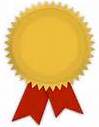 Bank received IBA Award for “Best Financial Inclusion Technology Initiative” from IDRBT.
Bank received National Payments Excellence Awards 2015 awards for 
	- Top Issuer of Rupay Card in Special Category
	- Special Award in Large Banks Category for NFS product.
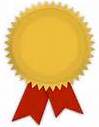 44
THANK YOU!
45